Macroeconomic news sentiment: Enhanced risk assessment for sovereign bond spreads
Christina Erlwein-Sayer
Overview
Eurostars project SENRISK
Aim and Purpose
Partners and Product
Macroeconomic news sentiment
News and sentiment evaluation
Sentiment-enhanced bond modelling
Detecting regime shifts in news 
ARIMAX and LSTM
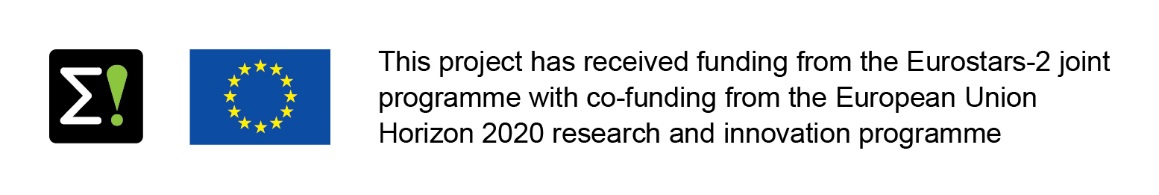 SENRISK - Aim and purpose
Project aim: 
Development of an automated credit risk assessment tool
Innovative Decision Support System for risk assessment of Fixed Income products incorporating news sentiments
Purpose:
Valuation of sovereign and corporate bonds incorporating news-based information from the market.
Predictive risk models shall be enhanced through 
sentiments from firm-specific or macroeconomic news 
social media sentiment
SENRISK - Consortium
Partners
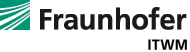 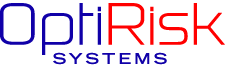 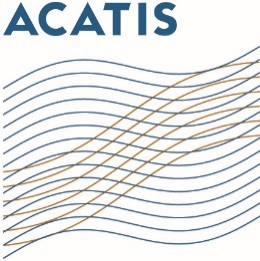 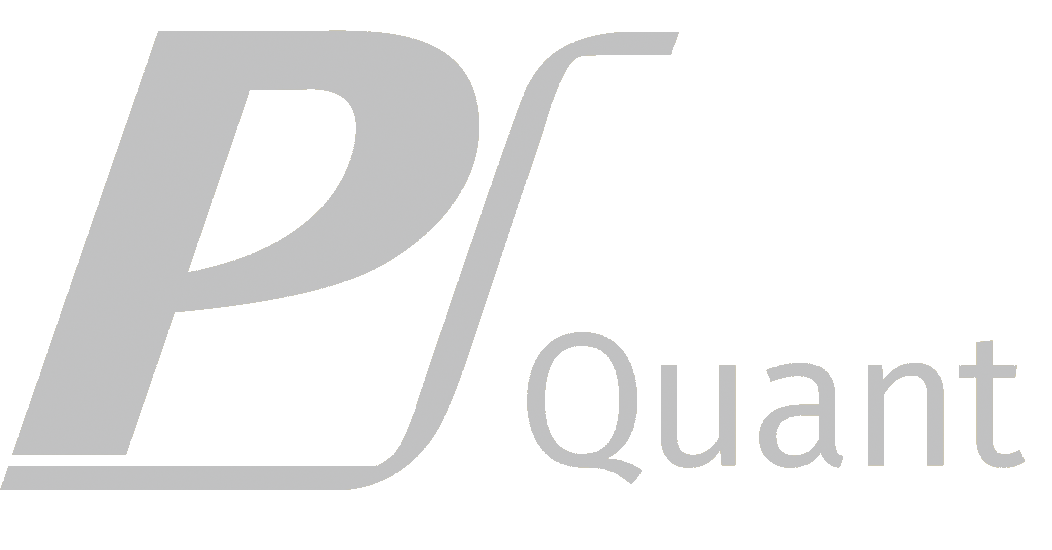 SENRISK - Products
Components of Fixed Income Risk Assessment tool:
News Filters - Detection of important news items relevant for specific region or company, building of daily news figures.
Monitoring – Informative and efficient monitoring of single bonds as well as country- and sector-risks. 
Screening – Spotting investment opportunities and risks.
DSS Platform
Bond Data
Market data
Analysed markets in study: four European mainland countries and UK
Short and long term bonds issued by sovereigns and corporates
Bonds with available prices between 2007 and 2017.
Source: Datascope (Thomson Reuters)
Spread calculated through the Svensson model with (AAA) Eurobond from ECB
News Data
News and sentiment sources:
Market and Macroeconomic news sentiment
Source: RavenPack
Relevance and Event Sentiment Score considered, political and business news items concerning the issuing country or company
Social media sentiment
Source: StockPulse
Daily sentiment for EuroStoxx 50 companies
News and sentiment evaluation: news contents
Ontology definition and Event research: macroeconomic news 
Example: Macro news Germany (RavenPack)
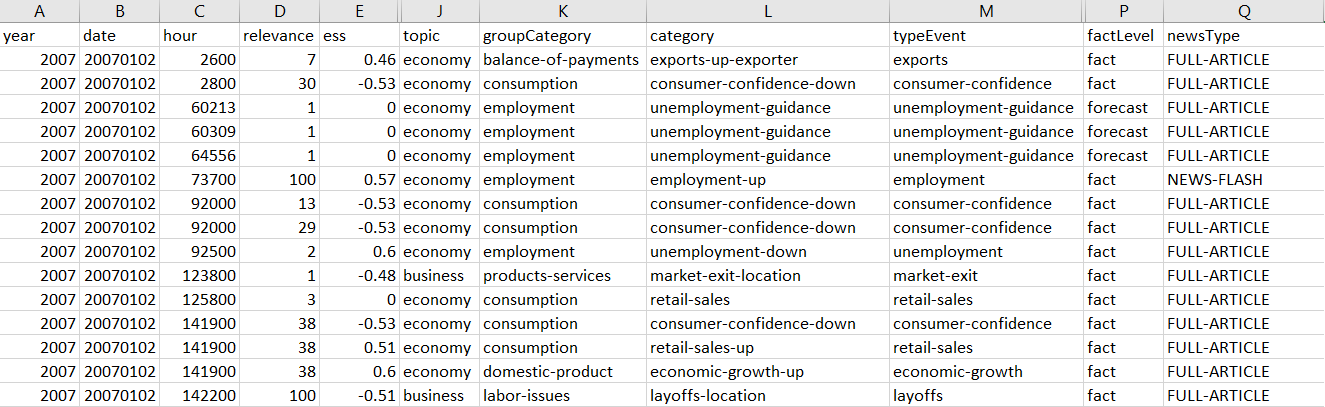 News and sentiment evaluation
Aggregation of intra-day sentiment to daily sentiment and impact values

Distinguish between positive and negative news, daily impact scores with decay, volume of news
News and sentiment evaluation
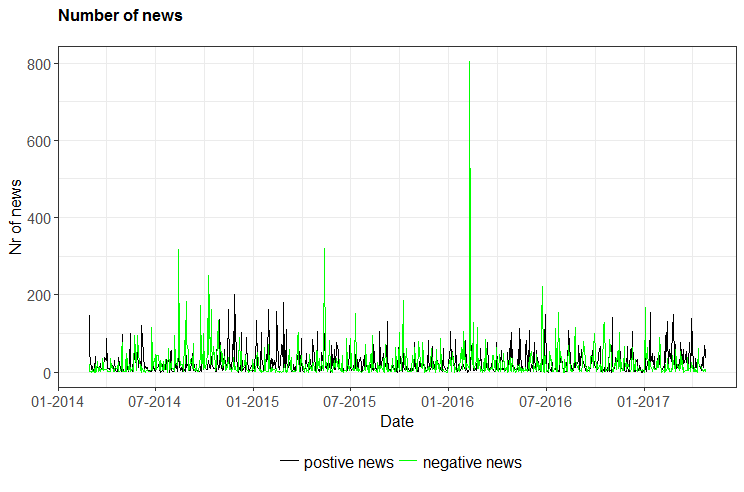 Train collision
Unemployment on record low
Slowdown in German economy
Decline in GDP
Daily news volume of entity “Germany” between 2014 and 2017
News and sentiment evaluation
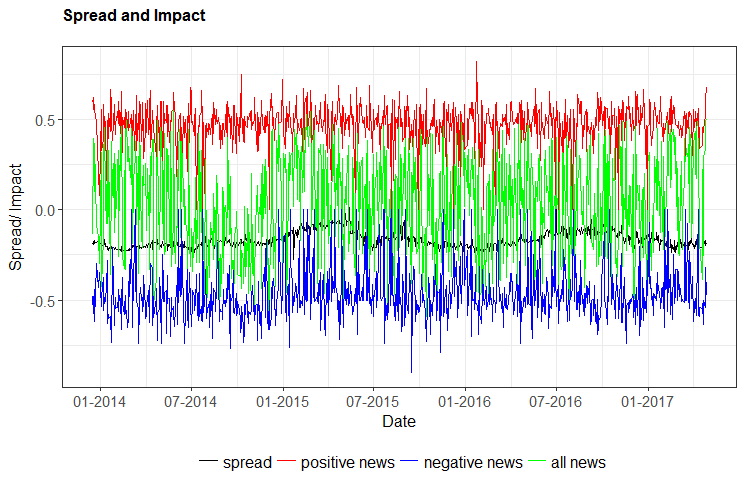 Modelling bond closing yields: adding social sentiment
Sentiment classification, trustworthiness and relevance analysis for social media sentiment
Daily social sentiment (buzz and impact) is analysed and a relationship to bonds investigated
Machine Learning: LSTM method is applied to find impact of social media buzz and sentiment
Hit rate can be improved when social sentiment is included into analysis
Modelling bond closing yield: adding macro sentiment
Correlation analysis
Correlation analysis
Percentage of significant correlations between news time series and long-term bonds issued by Spain between 2007 and 2017.
Rolling correlation
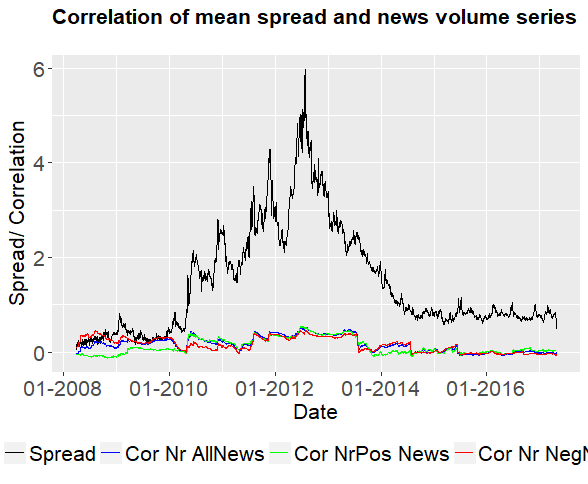 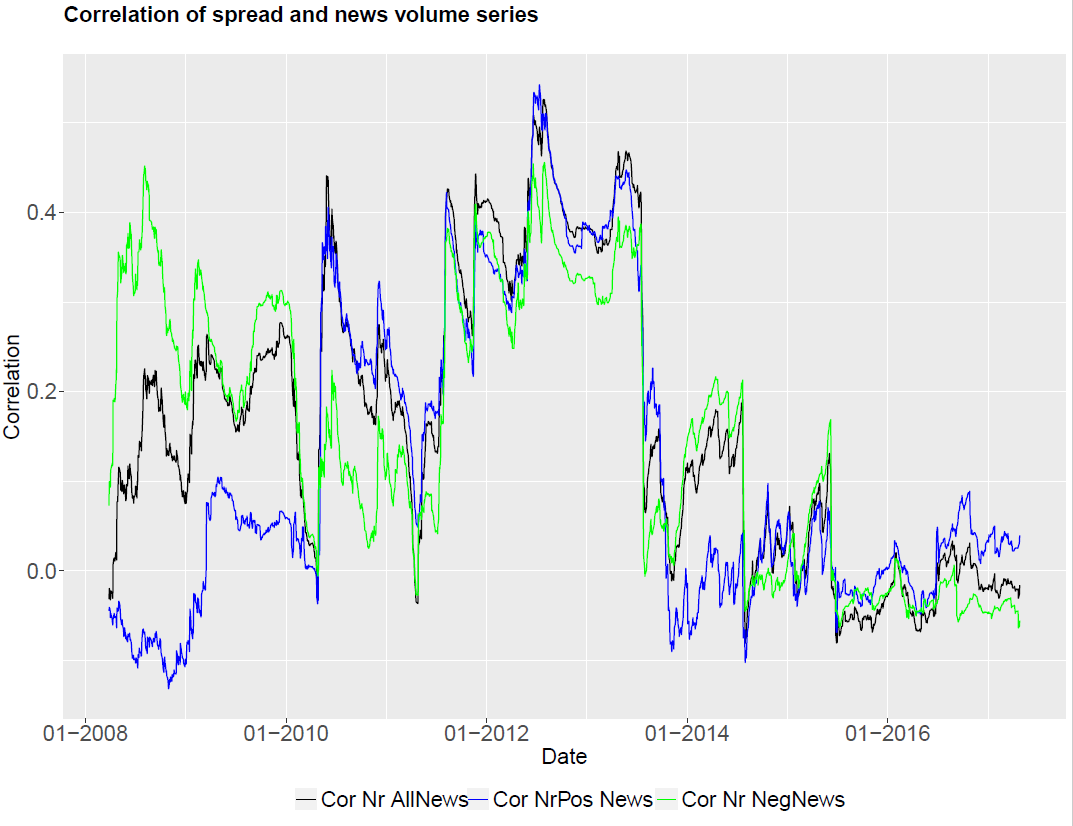 Correlation between volume of positive news and mean spread of long-term bonds changes its sign -> point to a change in market regimes
Correlation analysis - regime change
Analysis of correlation series in Hidden markov Model (HMM)
We fit an HMM with three states to the time series, hidden regimes are filtered out through the Forward-Backward and the Viterbi algorithm.
The estimates market regime is in line with the actual observed regime.
Spain: Bond spreads widen between 2011 and 2014, the market is estimated as bullish or neutral before and after this period.
Correlation analysis - regime change
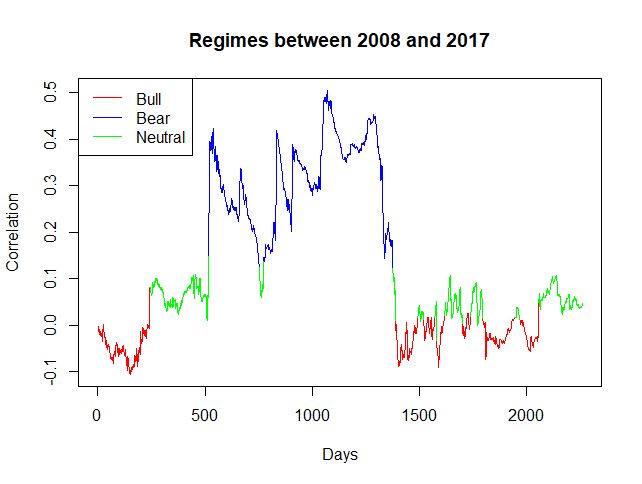 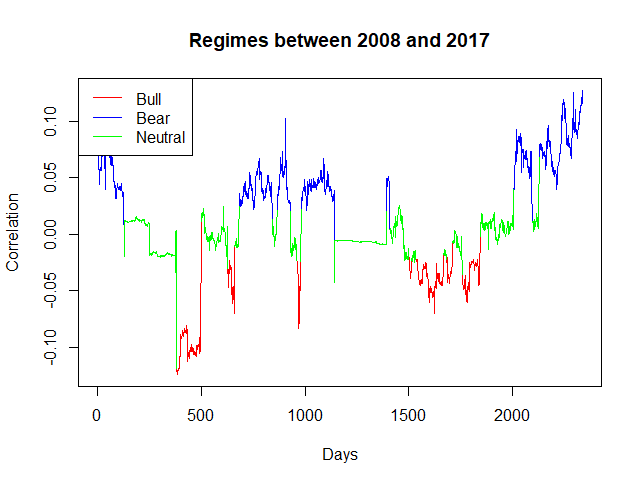 Regime estimation for Spain and Germany based on rolling correlation between news volume and bond spreads
Correlation analysis - volatility
Mean volatility of daily spread change and its correlation with daily news impact series for five European countries.
Correlation decreases, when markets are calm, the correlation fluctuates around 0.2 in turbulent market times.
Significant correlation between sentiment time series of all news and mean spread series.
France:                                               UK:
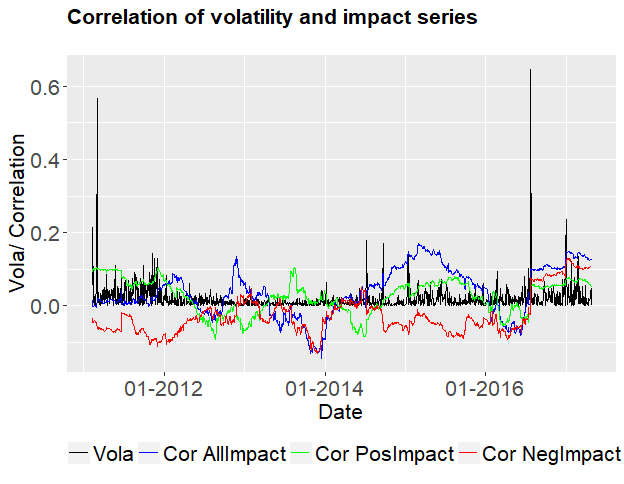 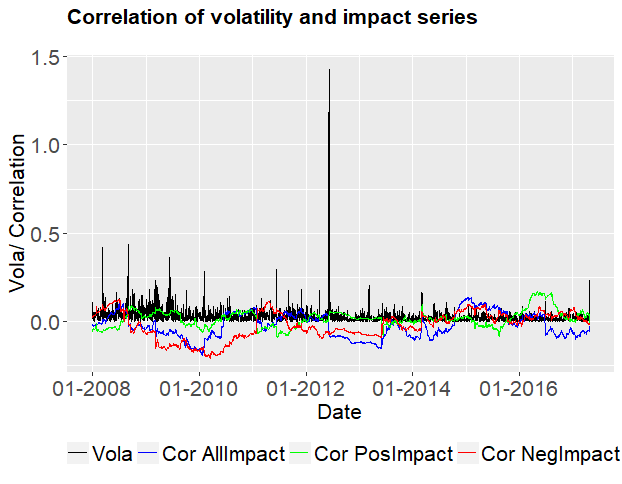 ARIMAX modelling and prediction of spreads
Results: Best one-step ahead prediction is gained when external variables are included.
Time series “Positive Impact” and “Negative Impact” as well as “Volume of all news” and “All News Impact” reduces the error (RMSE) for single bonds.
Mean spread of countries Germany, Spain, France, Italy and Great Britain is also predicted through an ARIMAX (1,1,1) model. 
Smallest error measures are attained when external variables “Volume of all news”, “All News Impact”, “Volume of negative news” and “Negative Impact” are combined.
Conclusion
Bonds and macroeconomic news series are matched, daily news time series created and their influence on bond spreads  analysed.
Correlation analysis highlights impulse from positive and negative impact time series to spreads and volatility of bond spreads.
Prediction of spread changes within the ARIMAX model is improved when news series are chosen as external variables.
Analysis of mean bond spreads and news for European countries facilitates calculation of country risks and estimation of market regimes.
News-enhanced risk control decision model
Beta-version: release in July
Let us have your comments!
News Filtering, Monitoring, Screening
SENRISK DSS
Please visit our project page www.senrisk.eu for more information
Thank you very much for your attention!Any questions?Christina@optirisk-systems.com